Kerntaak 1: Triërenwerkproces 1.1werkproces 1.2
Onderwerpen:
Verkoudheid
Rhinosinusitis
1
Noorderpoort  Praktijkscholing (LF1 P2 Verkoudheid/Rhinosinusitis)
Verkoudheid
Verkoudheid is een virusinfectie van neusslijmvlies en/of het slijmvlies in de keelholte.

Besmetting via druppeltjes in de lucht, maar ook via handen en of aangeraakte voorwerpen.

Na één tot drie dagen ontstaan de symptomen
2
Noorderpoort  Praktijkscholing (LF1 P2 Verkoudheid/Rhinosinusitis)
Vervolg verkoudheid

Klachten: verstopte neusholte, loopneus, keelpijn, hese stem, hoesten en branderige ogen. 
Hoesten kan gepaard gaan met het opgeven van sputum= productieve hoest

Verkoudheid geeft hooguit heel kort en meestal slechts geringe temperatuurverhoging
3
Noorderpoort  Praktijkscholing (LF1 P2 Verkoudheid/Rhinosinusitis)
Complicatie bij verkoudheid
Bij kinderen: Otitis media acuta, veel oorpijn
Bij oudere kinderen/volwassenen: Rhinosinusitis, veel hoofdpijn

Duur van verkoudheid: enkele dagen tot ongeveer twee week
Behandeling: symptomatisch
(denk aan neusspray, paracetamol)
Preventie: handen wassen
4
Noorderpoort  Praktijkscholing (LF1 P2 Verkoudheid/Rhinosinusitis)
Rhinosinusitis
Het slijmvlies in de neusholte staat in verbinding met het slijmvlies in de sinussen.
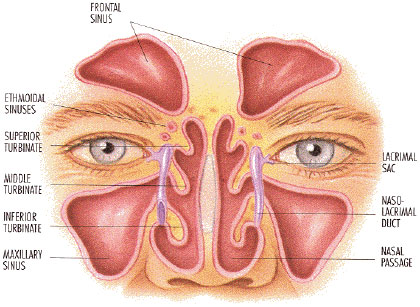 Medische Kennis
5
Bron http://www.nko-sintniklaas.be/cutenews/data/upimages/sinusop.png
[Speaker Notes: Figuur: Boven de ogen de voorhoofdsholte of frontale sinus; onder de ogen de kaakholte of maxillaire sinus en tussen de ogen de ethmoidale sinussen.]
Oorzaak: meestal een langdurige neusverkoudheid 

Gevolg van zwelling van het neusslijmvlies is dat er in de bijholten dan te weinig frisse lucht komt. 

(rhino) sinusitis maxillaris ( kaakholteontsteking). Bijnaam is hiervoor voorhoofdsholteontsteking.

Een echte ontsteking van de voorhoofdsholte is echter zeldzaam
6
Noorderpoort  Praktijkscholing (LF1 P2 Verkoudheid/Rhinosinusitis)
Klachten bij rhinosinusitis
Zwaar, drukkend gevoel in het hoofd -> hoofdpijn

Pijn neemt toe bij drukverhoging, zoals bijvoorbeeld traplopen/bukken

Behandeling:
paracetamol, neusspray, evt. stomen

Bij langdurige aanwezige klachten verwijzing naar tandarts of KNO-arts

MK H 12.1/ 12.4
7
Noorderpoort  Praktijkscholing (LF1 P2 Verkoudheid/Rhinosinusitis)
Neusspray
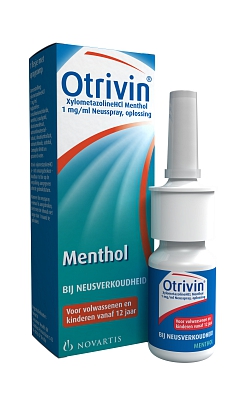 Middel dat het slijmvlies doet slinken= decongestivum

Door het slinken  van het slijmvlies wordt de afvoerweg 
wijder en kan slijm worden afgevoerd. 

Xylometazoline: geeft vernauwing v.d kleine bloedvaten v.h neusslijmvlies. Werkzaam zes tot acht uur
Niet langer dan vijf dagen gebruiken->
8
Noorderpoort  Praktijkscholing (LF1 P2 Verkoudheid/Rhinosinusitis)
Niet langer dan vijf dagen gebruiken-> waarom?
Omdat verschijnselen na het stoppen in hevige mate terug kunnen komen (reboundeffect)
Bij langdurige gebruik-> bijwerking
Bloeddruk verhogende werking
Hartkloppingen

Kinderen onder de twee jaar nooit zonder voorschrift van de arts gebruiken


GMK H 5. 2
9
Noorderpoort  Praktijkscholing (LF1 P2 Verkoudheid/Rhinosinusitis)
Belangrijk-> alarmsyptomen
Aan één oog dikke en rode oogleden
Plotseling minder zicht
Verminderd bewustzijn, of erg suf (vooral bij kinderen onder de 8 jaar)
Acuut hevige hoofdpijn aan één kant
Gezwollen bindvliezen in beide ogen
Neurologische symptomen
10
Noorderpoort  Praktijkscholing (LF1 P2 Verkoudheid/Rhinosinusitis)
Oefening
Welke vragen stel je aan de patiënt om alarmsyptomen uit te sluiten?


Als de arts besluit een antibiotica voor te schrijven n.a.v de anamnese dan is dat vaak een amoxicilline kuur (breedspectrum penicillines)  

Wat kunnen hier de mogelijke bijwerkingen van zijn? noem er drie
11
Noorderpoort  Praktijkscholing (LF1 P2 Verkoudheid/Rhinosinusitis)
Mogelijke bijwerkingen
Als u amoxicilline gebruikt, kunt je last krijgen van bijwerkingen, zoals:

•	Maag-darmklachten: misselijkheid, braken, buikpijn, diaree of winderigheid;
•	Huiduitslag met jeuk. Dit kan erop duiden dat u allergisch bent voor amoxicilline;
•	Een schimmelinfectie, bijvoorbeeld in de mond of in de vagina.
12
Noorderpoort  Praktijkscholing (LF1 P2 Verkoudheid/Rhinosinusitis)